COMUNIDADE DA GRINGA
Recursos humanos slide 1
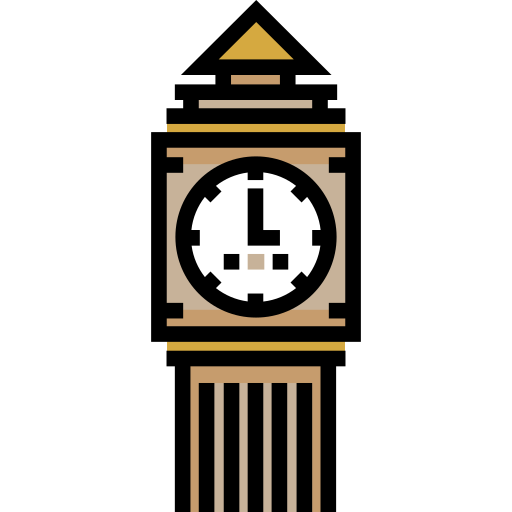 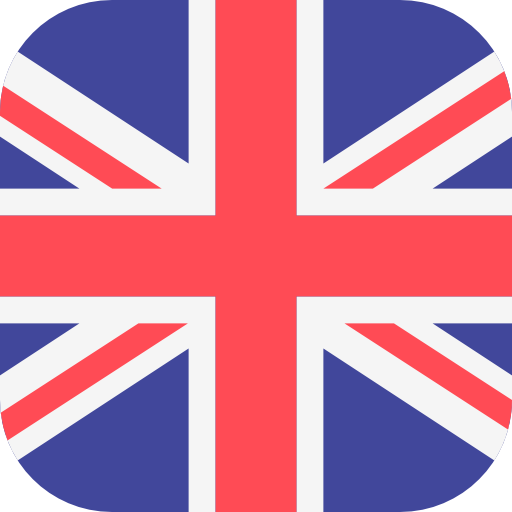 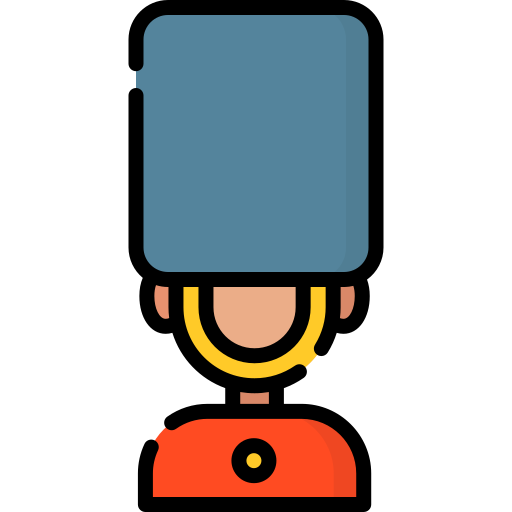 1
[Speaker Notes: Muito obrigado pelo tempo de vocês;

Esse momento é para vocês, não pra mim;]
Intermediate – Modals Verbs – aula 17 – 22.02.2021
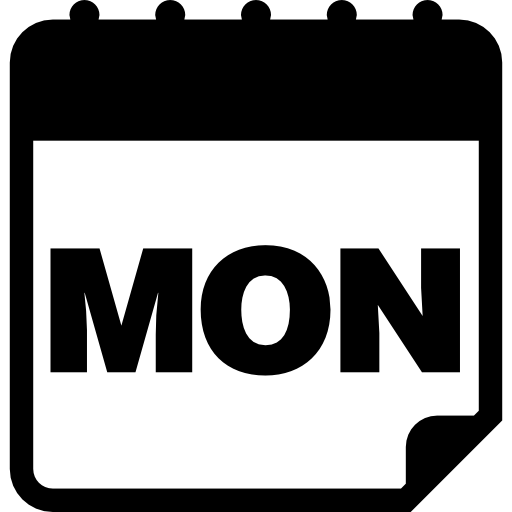 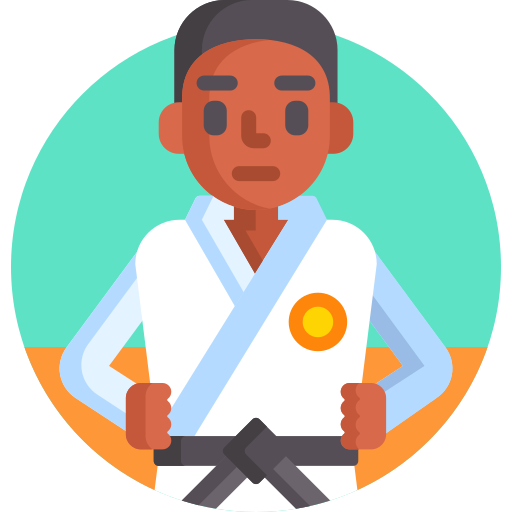 Watch the new lesson.


https://test-english.com/grammar-points/b1/have-to-must-should/

https://test-english.com/listening/b1/stonehenge-b1-listening-test/ 
Listen to video and do questions

https://forms.gle/n6TwWRNgGxSvjthe9
Homework from lesson modulo 02 lesson 17


Listen to Telegram audio, do questions and write any new vocab.


Watch at least one episode of a series in English with English subtitles.


Revise vocabulary from the week.
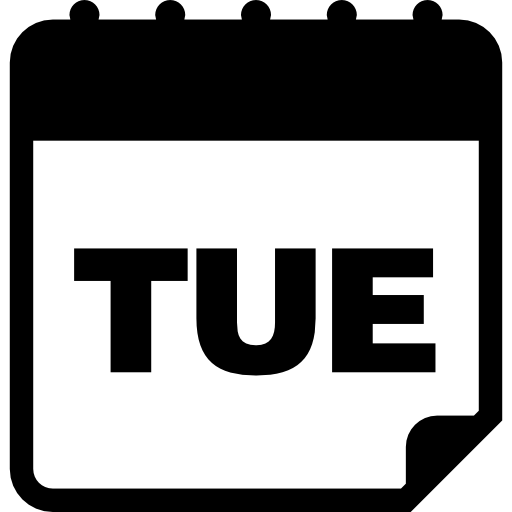 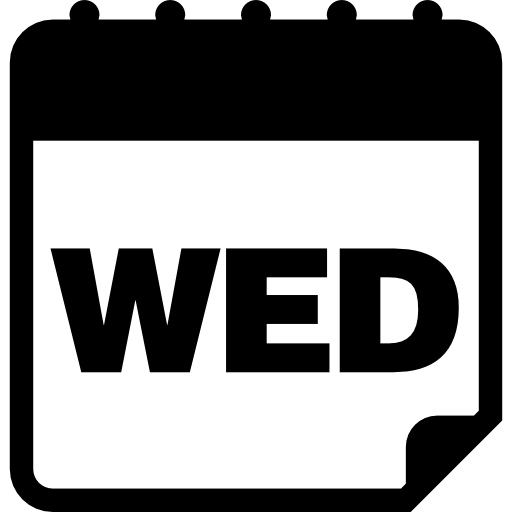 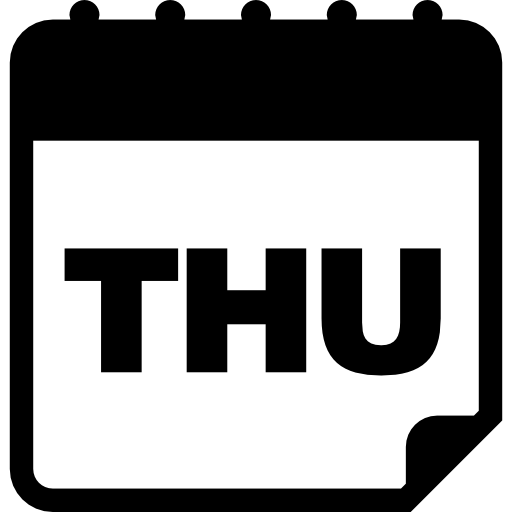 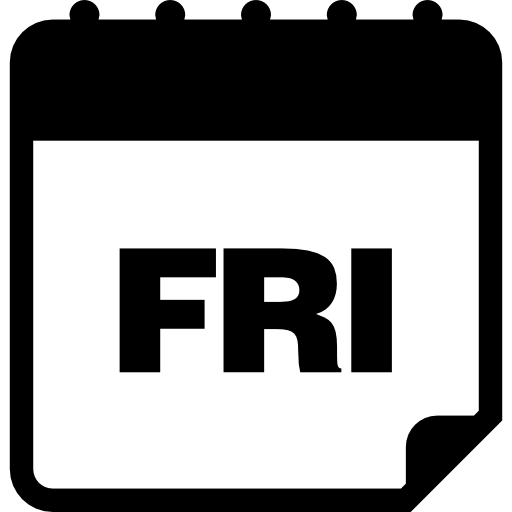 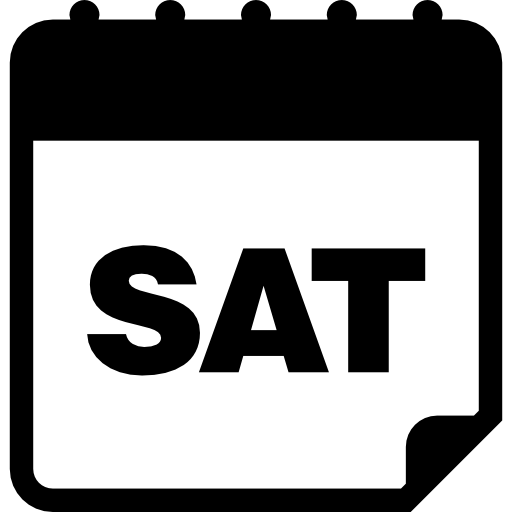 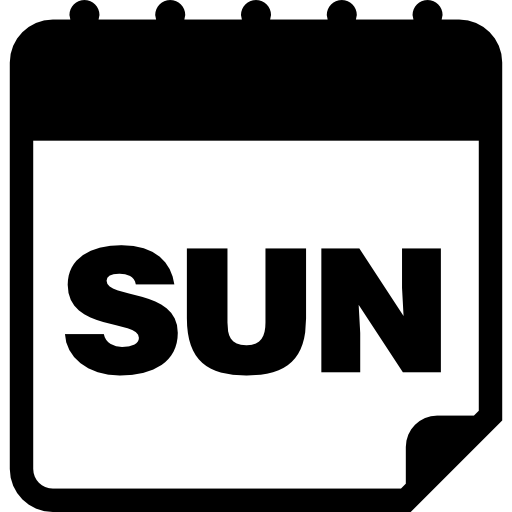 2
[Speaker Notes: Raiz do produto;Temporal (começo, meio e fim);

Atemporal (repositório “vivo”);]